Sensores de rotação
Armando Antônio Maria Lagana
São Paulo - 2017
1
Sensor de relutância
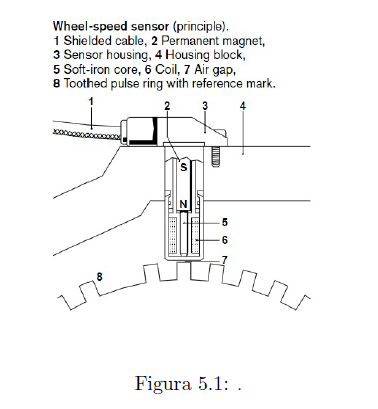 Cabo blindado
Imã permanente 
Corpo do Sensor
Bloco do Motor
Núcleo de ferro
Bobina
Ar
Dente roda fônica
São Paulo - 2017
2
Análise
São Paulo - 2017
3
Sinal Gerado
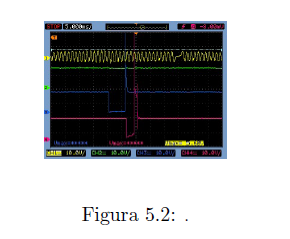 São Paulo - 2017
4
Sinal Processado
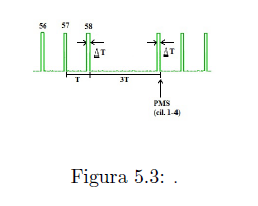 São Paulo - 2017
5
Sensor Efeito Hall
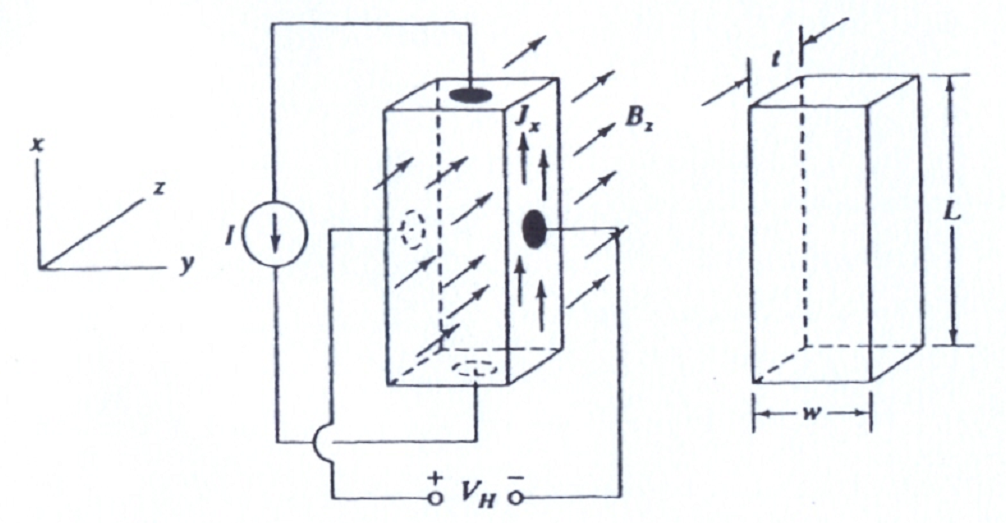 São Paulo - 2017
6
Análise
São Paulo - 2017
7
Análise
São Paulo - 2017
8
Análise
São Paulo - 2017
9
Análise
São Paulo - 2017
10
Análise
São Paulo - 2017
11
Análise
São Paulo - 2017
12
Análise
São Paulo - 2017
13
Análise
São Paulo - 2017
14
Diagrama de blocos
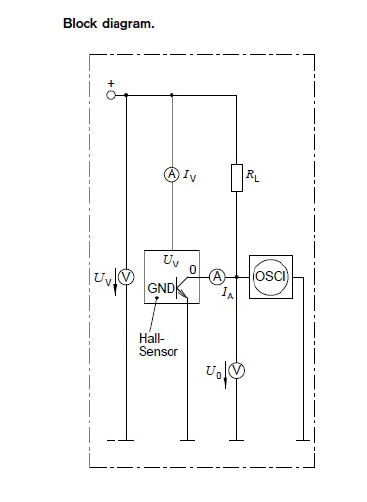 São Paulo - 2017
15
Características Técnicas
São Paulo - 2017
16
Sinal de Saída
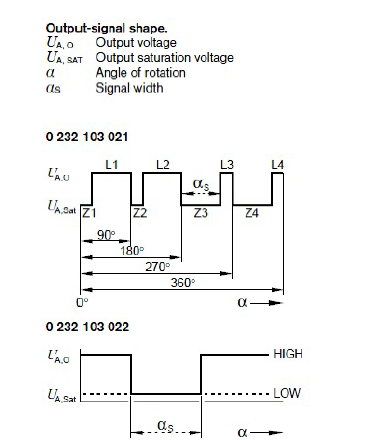 São Paulo - 2017
17
Tipos
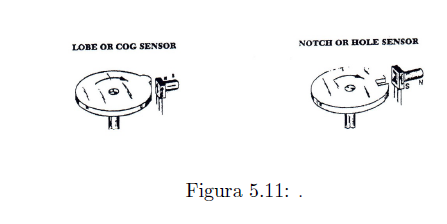 São Paulo - 2017
18
Tensão de saída em função da densidade de fluxo magnético
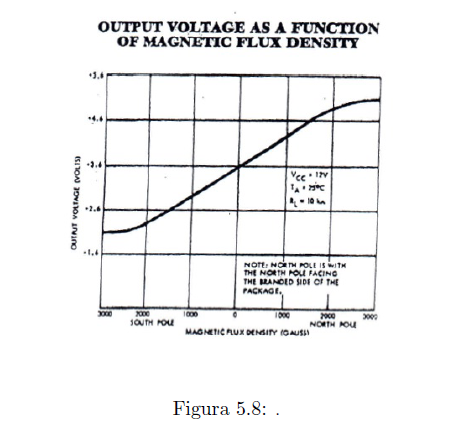 São Paulo - 2017
19
Tensão de saída em função do espaçamento
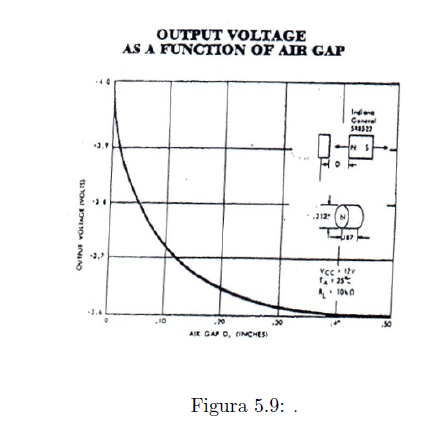 São Paulo - 2017
20